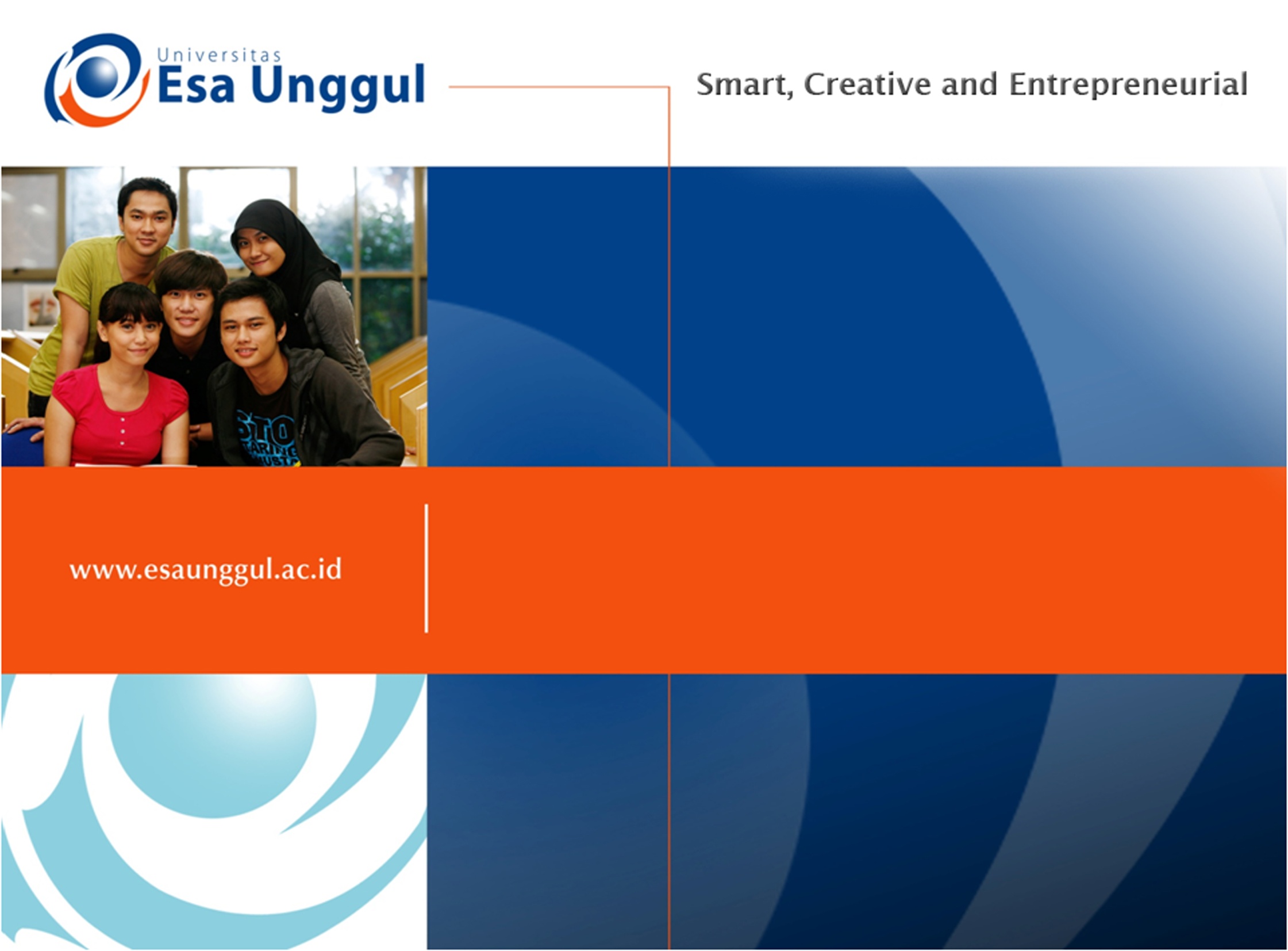 GIZI DAN FISIOLOGI OLAHRAGA
PERTEMUAN 12
Program Studi Gizi 
Fakultas Ilmu-ilmu Kesehatan
The Immune System, Exercise, Training, and Illness
Exercise training has many health benefits. Often active individuals, perhaps yourself included, claim they feel better and are healthier than their sedentary friends.

They claim these benefits not just because they have altered their risk factors for major diseases, but also because they have colds, flu, sore throats, and other common illnesses less often.
Imun System
Humans are constantly exposed to bacteria, viruses, and parasites capable of causing mild to serious disease. The fact that most of the time these foreign invaders do not over- come us is a testimony to the importance and efficiency of the body’s defense mechanisms, comprised primarily of the immune system.
The immune system is a complex and precisely ordered system of cells, hormones, and chemicals that regulate susceptibility to, severity of, and recovery from infection and illness
Components of the Immune System
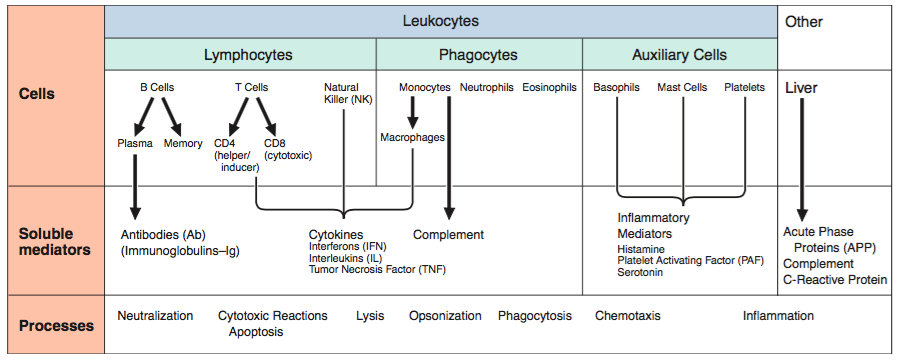 Cytokines are proteins or peptides that are released from immune cells and other tissues (skeletal muscle and adipose tissue). Cytokines are involved in communication between immune cells (especially lymphocytes and phagocytes) and other cells of the body.
Cytokines are thought to be important in the exercise immune response because certain ones (IL-1, IL-6, IFNγ, and TNFα) are pro-inflammatory factors that probably play a role in coordinating the responses to muscle damage that may result from strenuous exercise
Over view of the Immune System
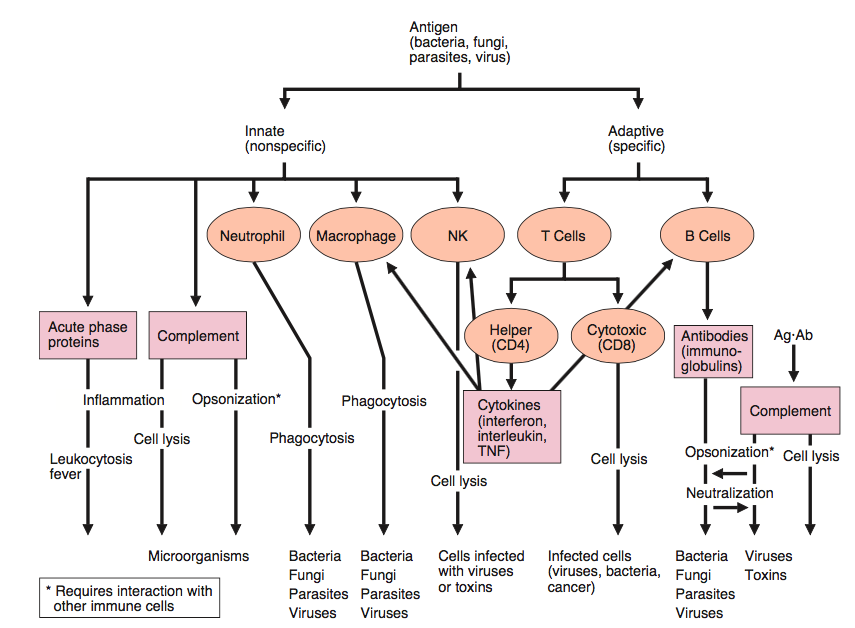 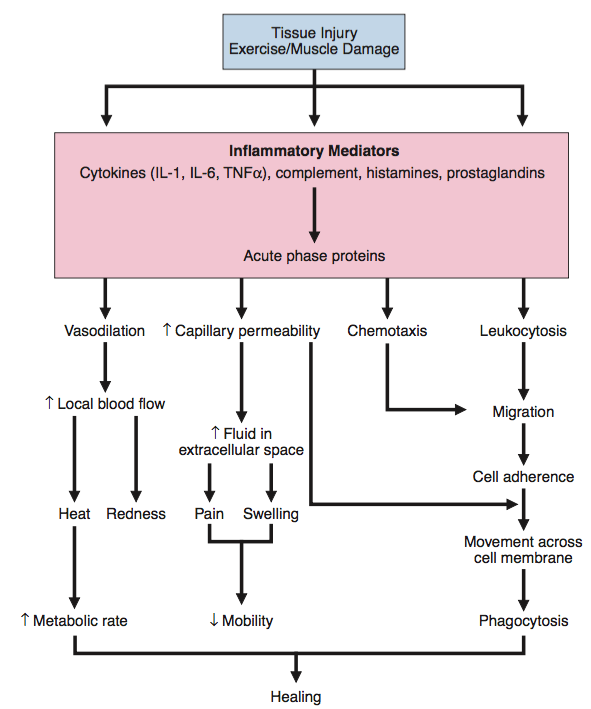 Sequence of Events in Inflammation
Events by Which Tissue Damage Leads to Increased Leukocytes in Tissues
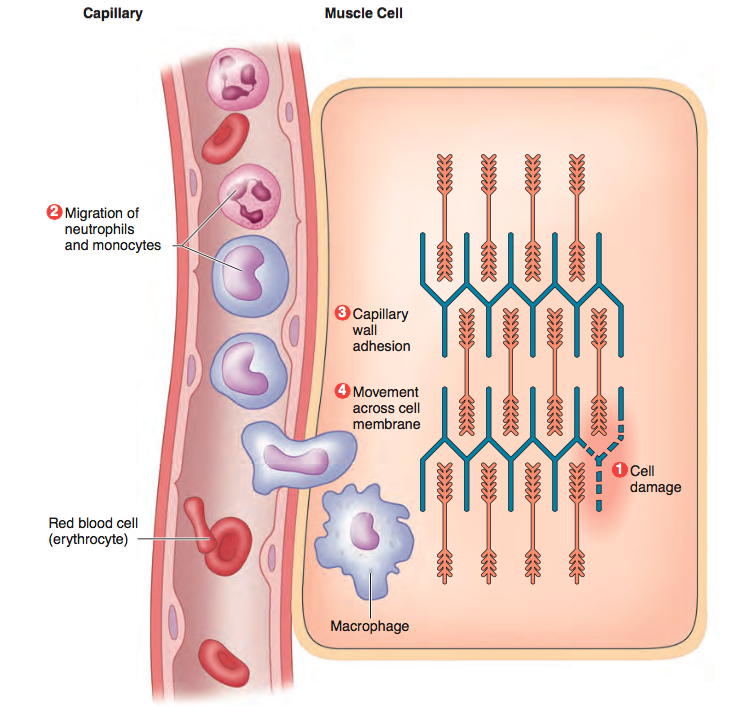 Muscle damage
Produces a chemical signal that attacks neutrophils and monocytes to the area
The immune cells then adhere to the capillary wall 
Move into the tissue area through the process of diapedesis
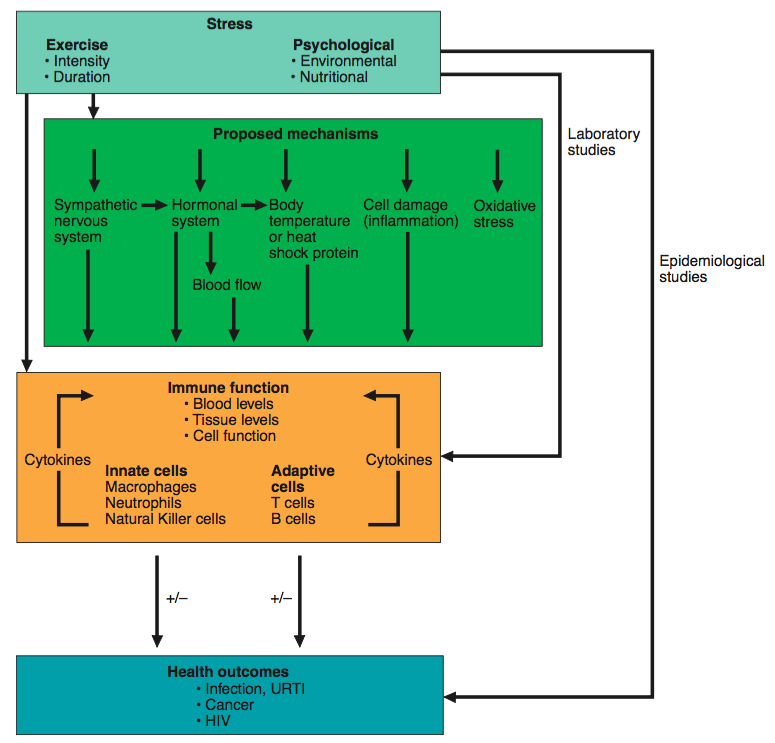 Relationships Among Exercise, Immune Function, and Health
Regulatory Roles of Muscle-Derived Interleukin-6 (IL-6)
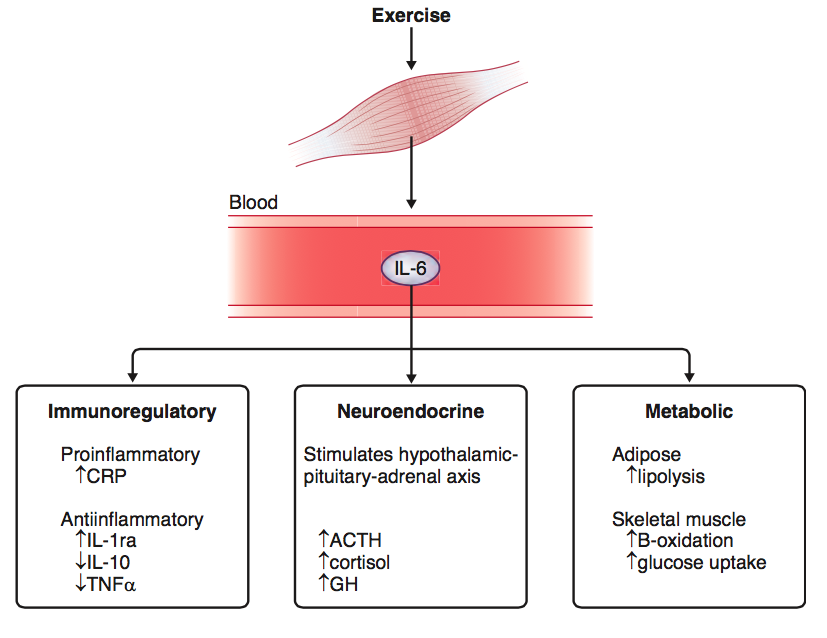 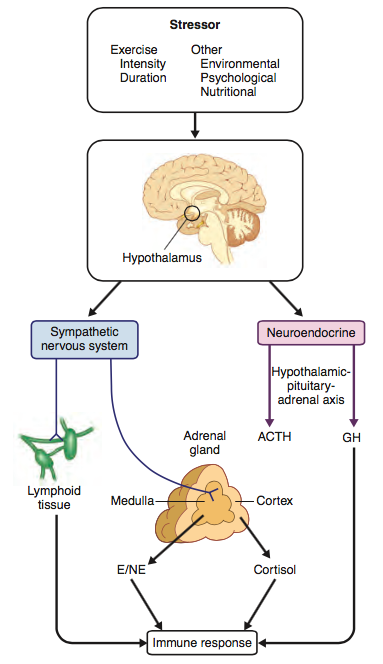 Neuroendocrine Regulation of Immune Function
Summary
he immune system can be functionally divided into the innate and the adaptive branches. The innate branch protects against foreign substances or cells without having to recognize them. In the adaptive branch of the immune system, immune cells recognize a foreign material and react specifically and selectively to destroy it. 
Moderate aerobic exercise leads to an increase in the number and activity of neutrophils; an increase in the number, percentage, and activity of NK cells; an increase in phagocytic activity and secretion of cytokines from macrophages; an increase in the number of acute phase proteins; and an increase in the number of B and T cells.
TERIMA KASIH